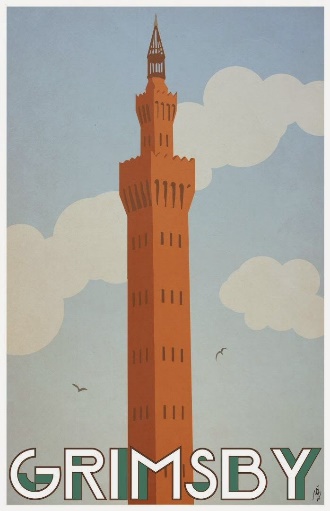 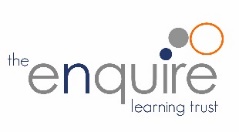 How did Grimsby become ‘GREAT Grimsby’?
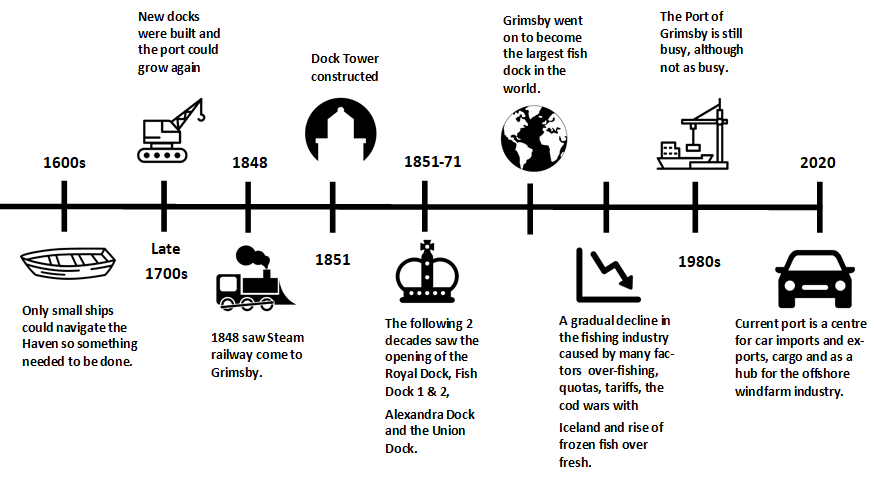